V+ために esprime lo scopo o il fine di qualcosa. «Al fine di», «allo scopo di», «affinché/perché + congiuntivo», «per fare», etc. MA può indicare anche la causa di qualcosa, o esplicitare il beneficiario di un’azione (Nのために).
È necessariamente preceduto dall’obiettivo/causa F1 e seguito dalla frase reggente F2, che devono esprimere entrambe azioni volontarie e intenzionali e con lo stesso soggetto.	
 VS ように: in ように manca l’elemento di intenzionalità ma si auspica semplicemente che qualcosa si verifichi o non si verifichi
第42課
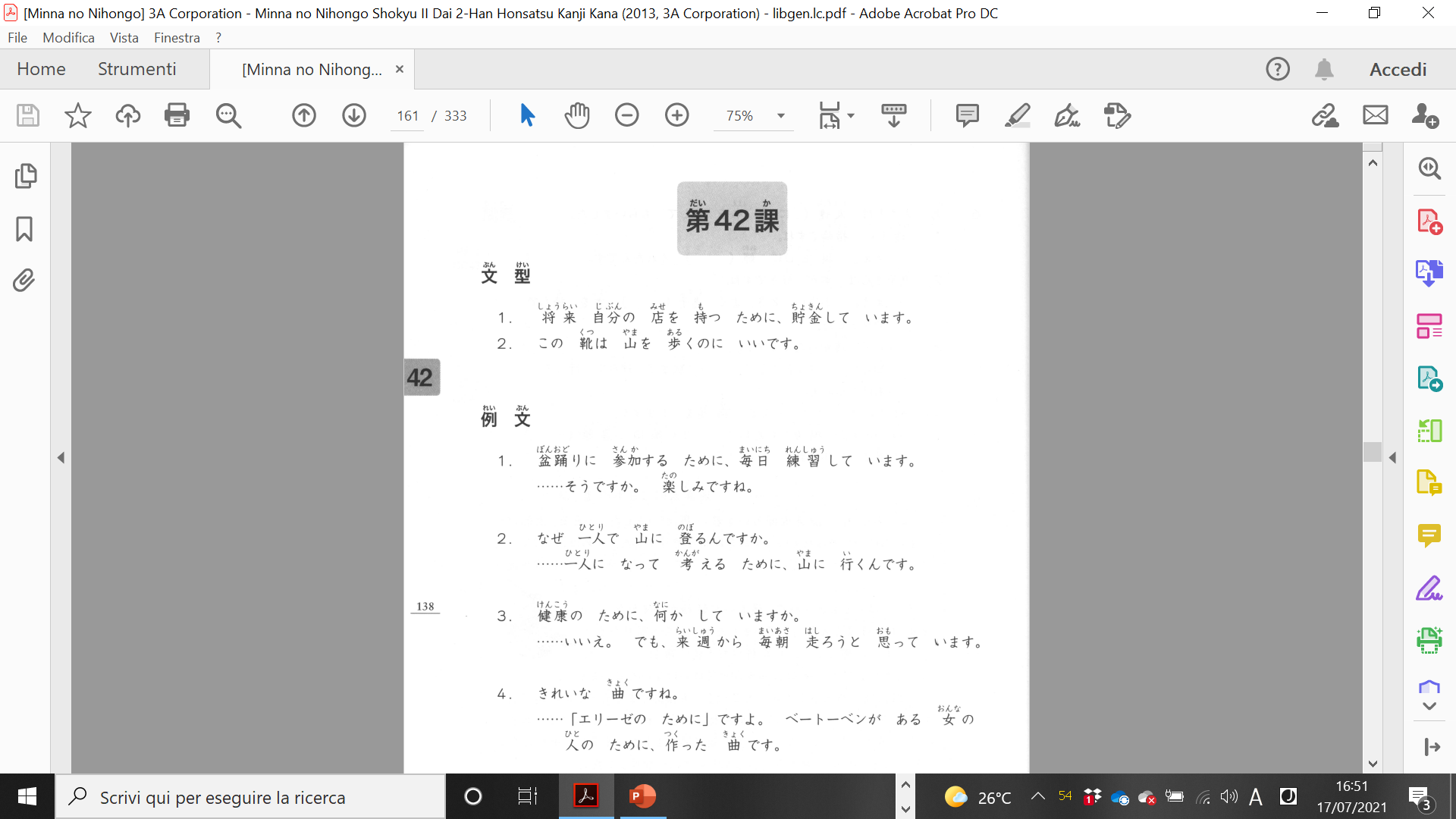 Vの/Nに esprime l’utilizzo che si fa dell’oggetto-tema della frase, il suo scopo, e può essere tradotto come «per fare»
Quantificatore +は indica «il minimo» che il parlante ritiene necessario, mentre Quantificatore +もindica che il parlante ritiene quella cifra eccessiva
         						 Se un verbo di creazione o scoperta è in forma                   						  passiva, l’autore è indicato da によって
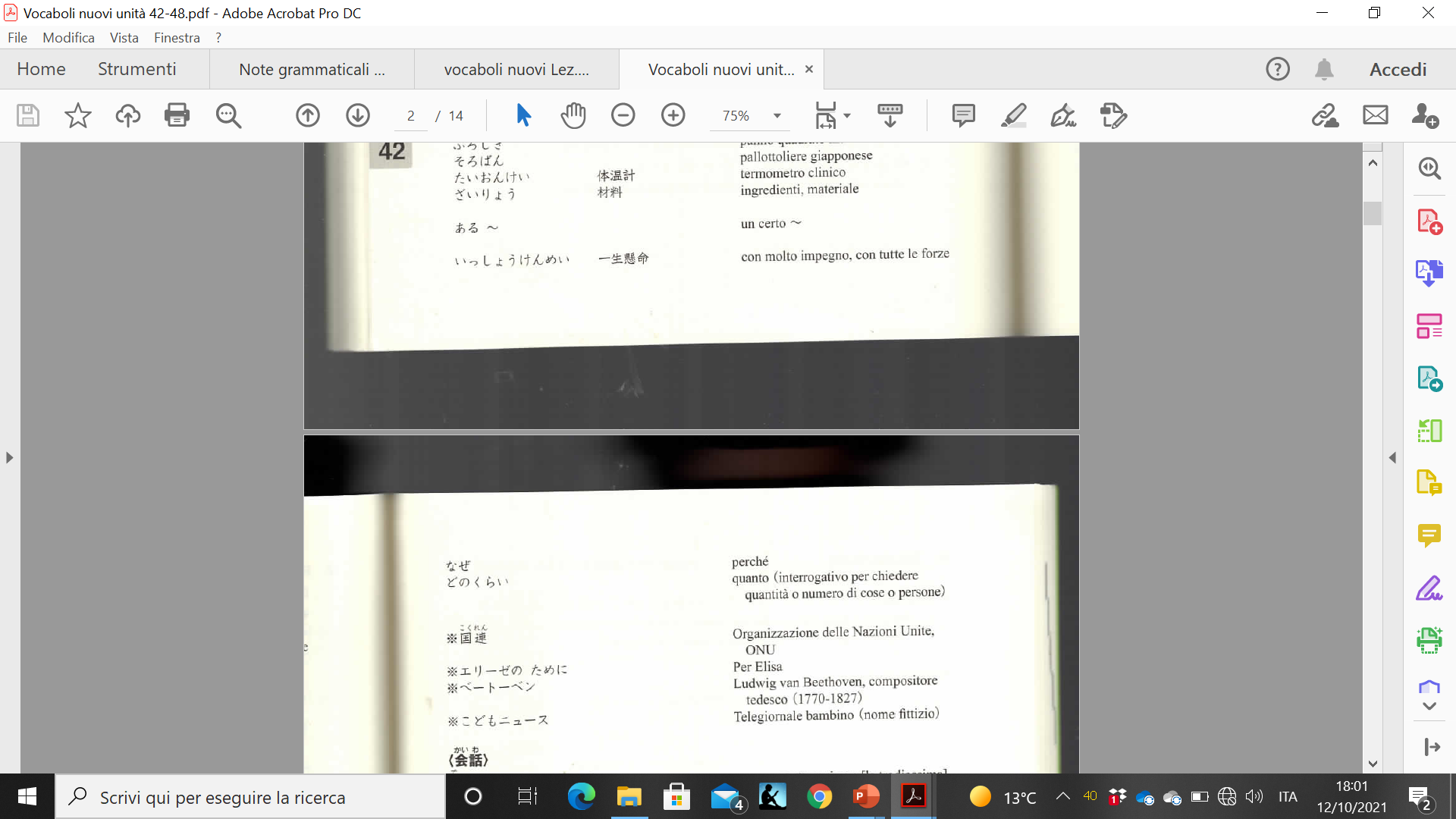 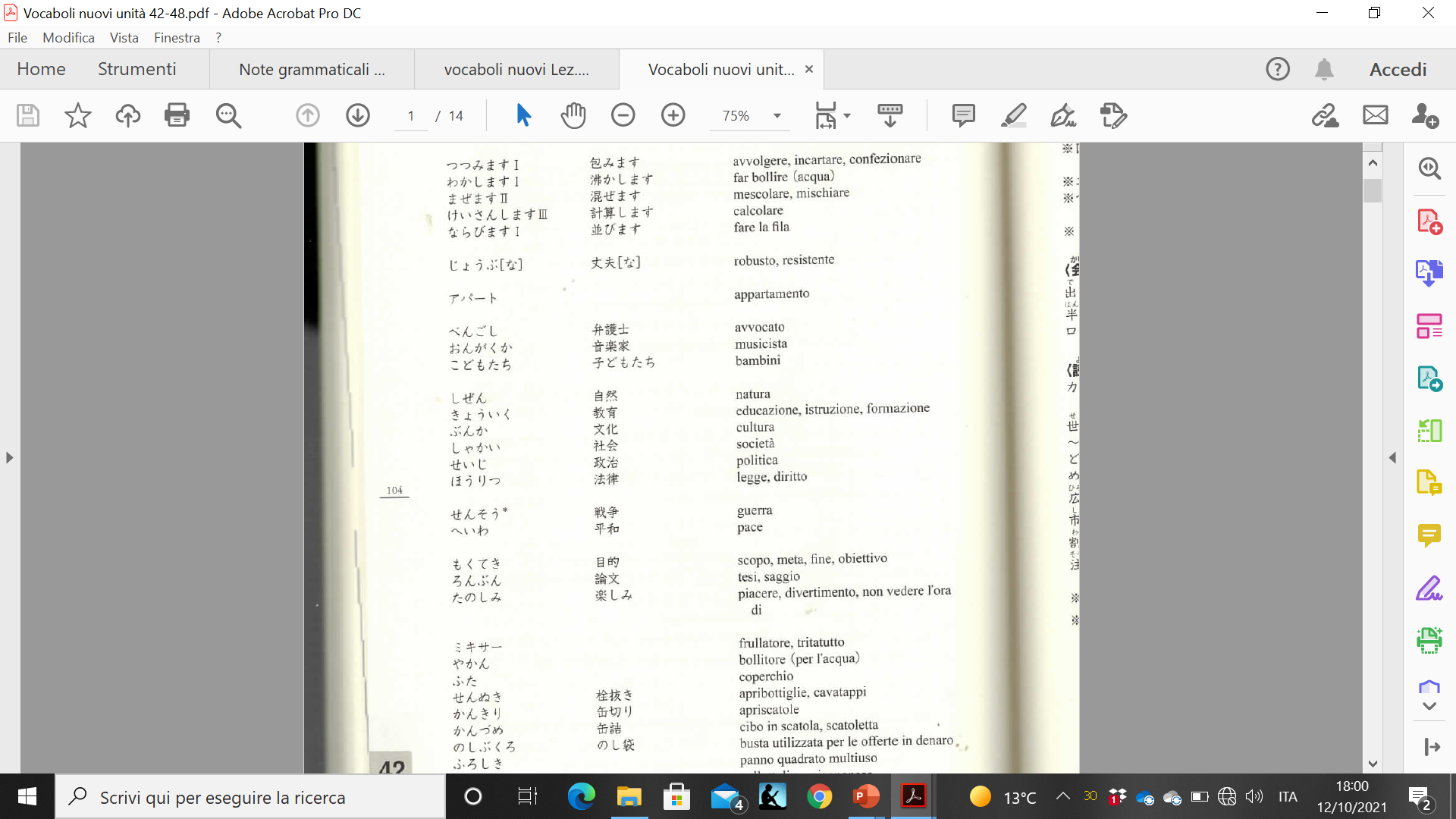 Lessico
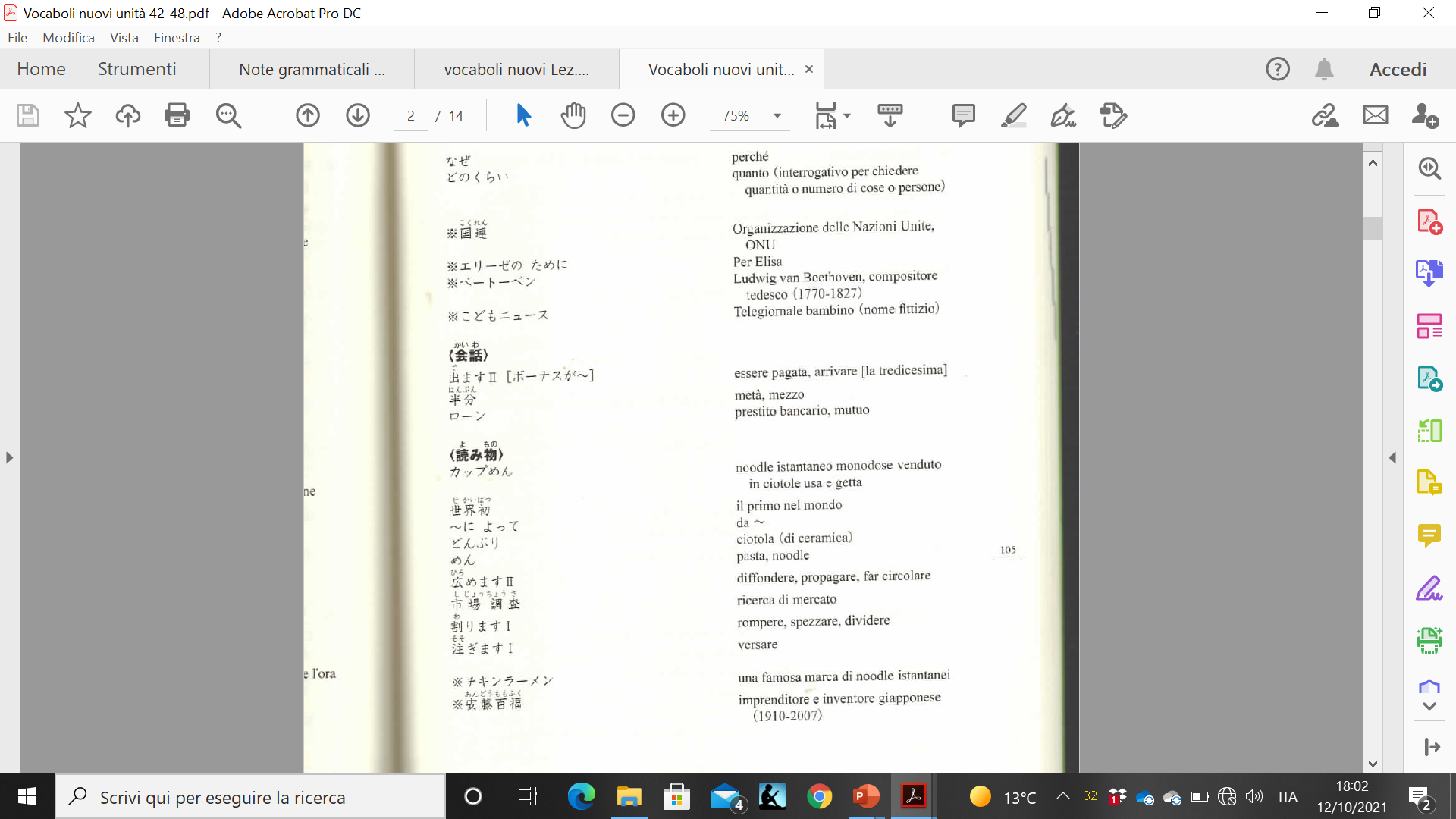 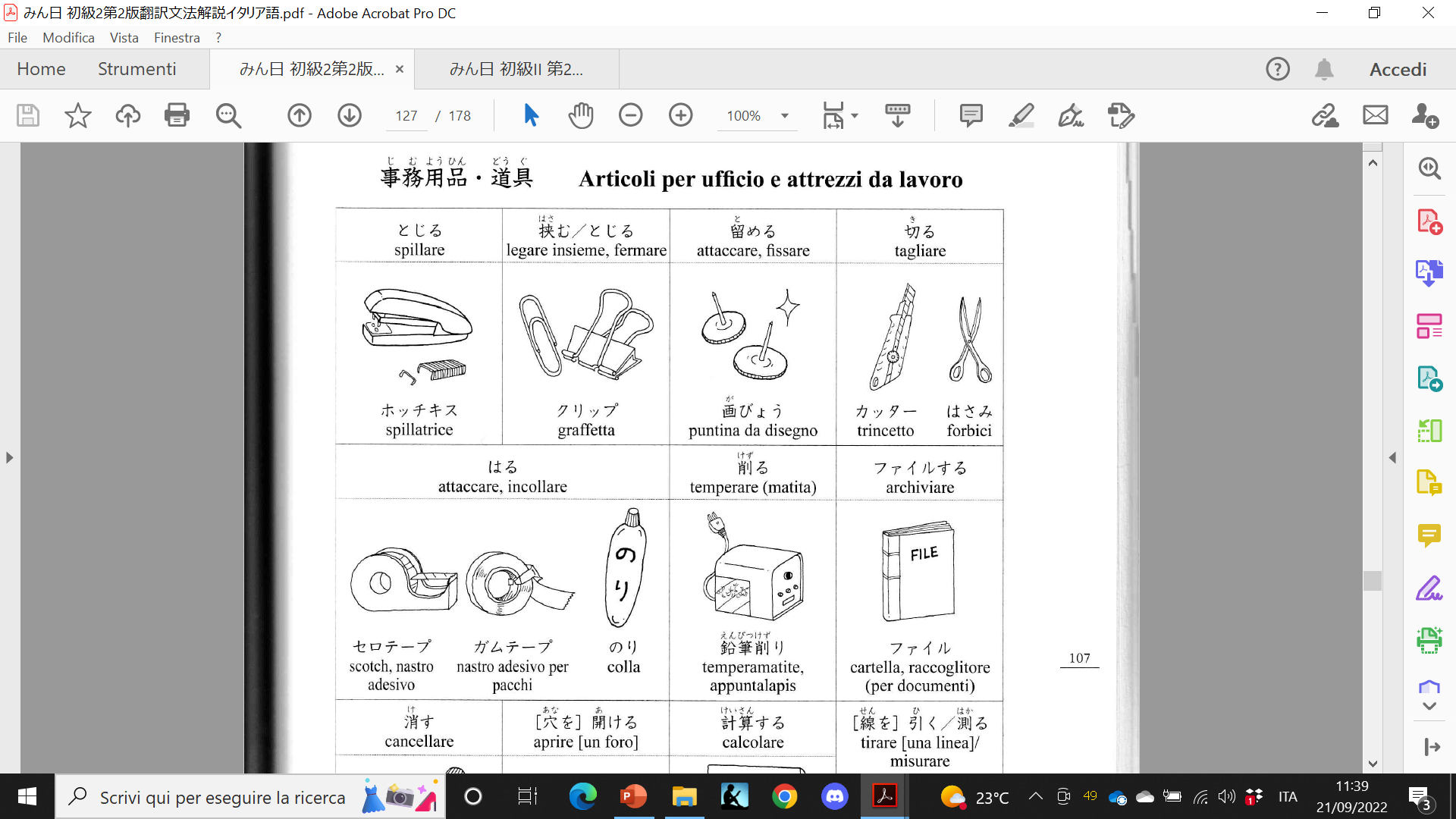 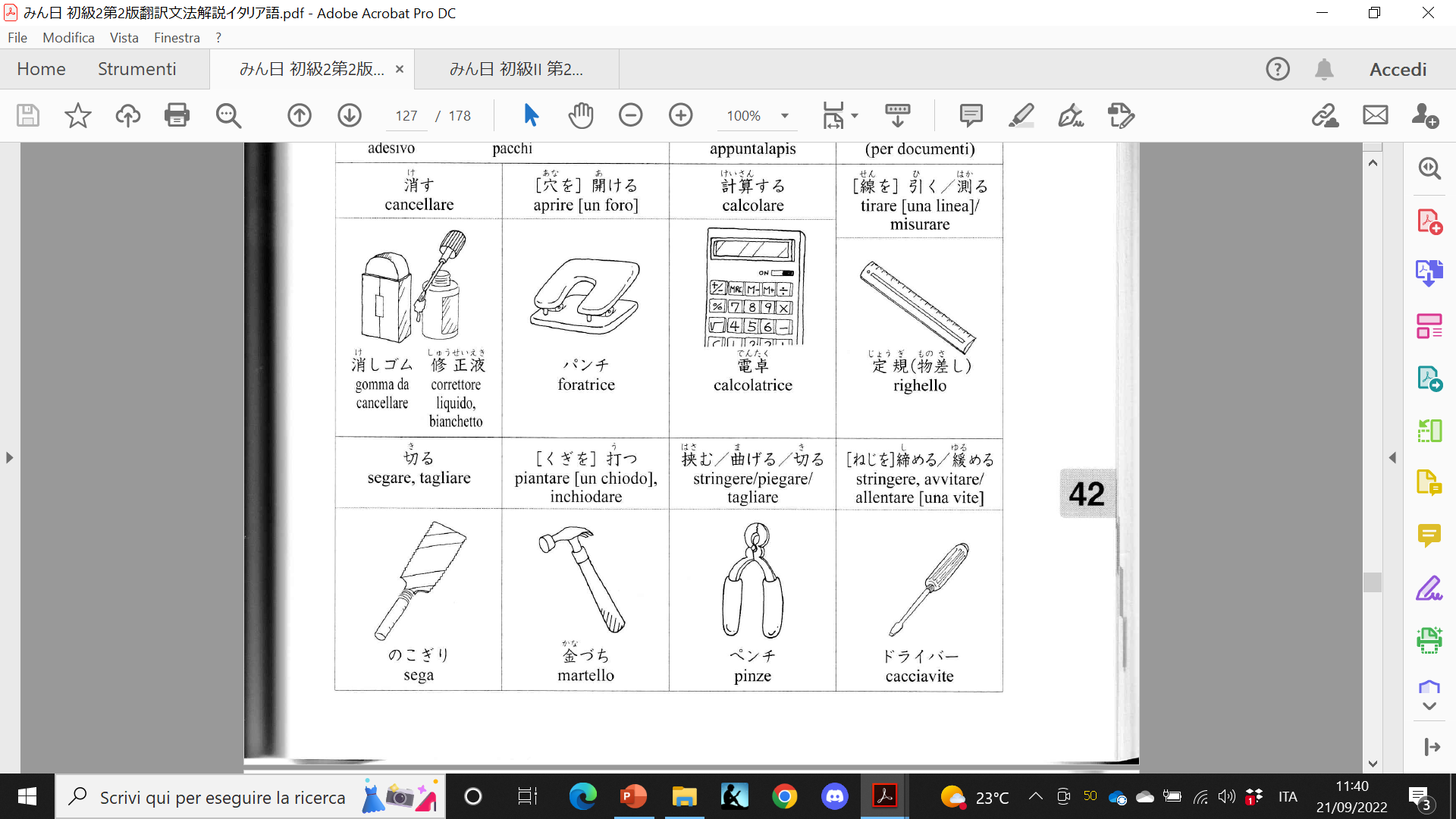 Esempi (esercizi pp. 140-145)
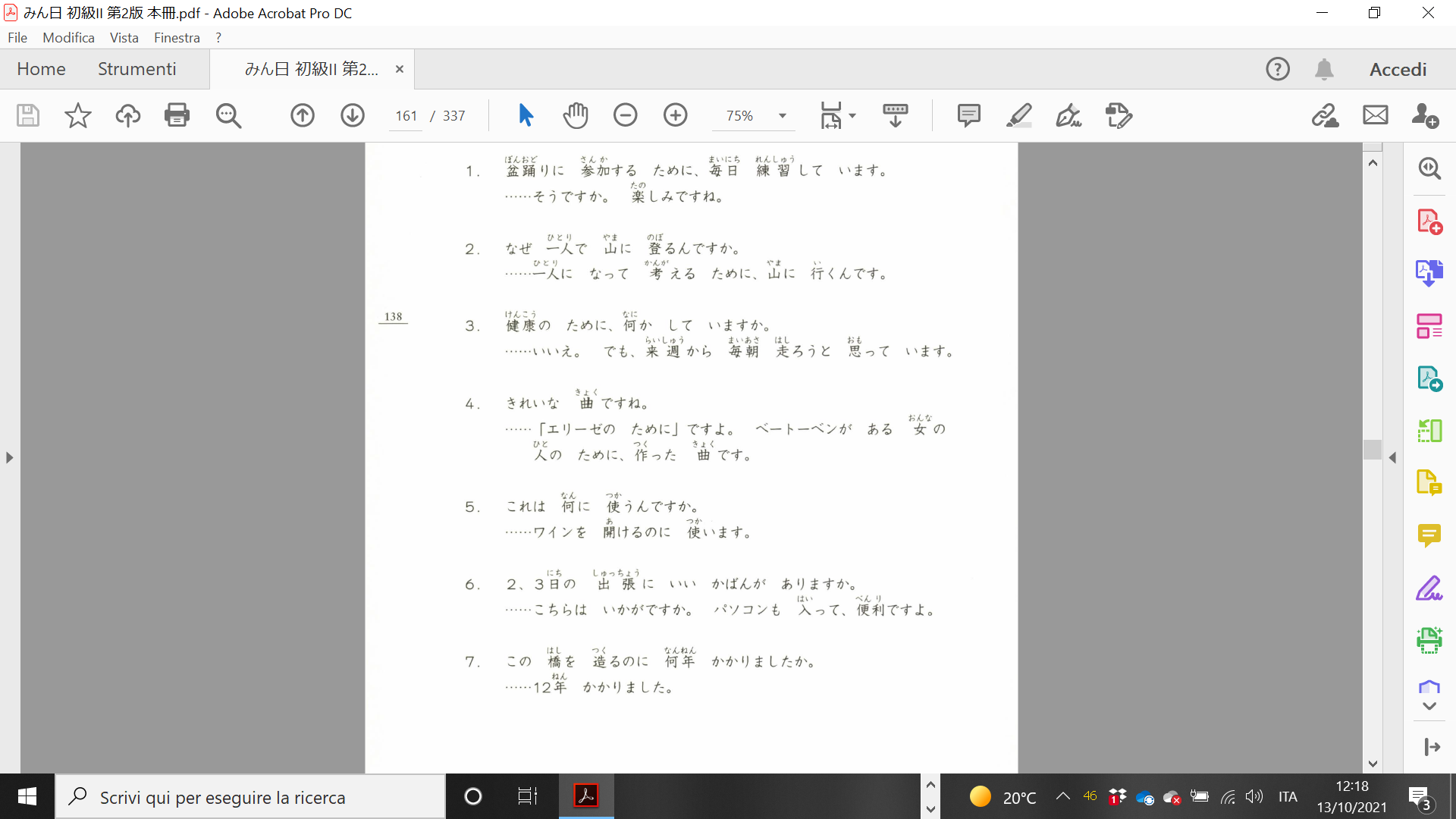 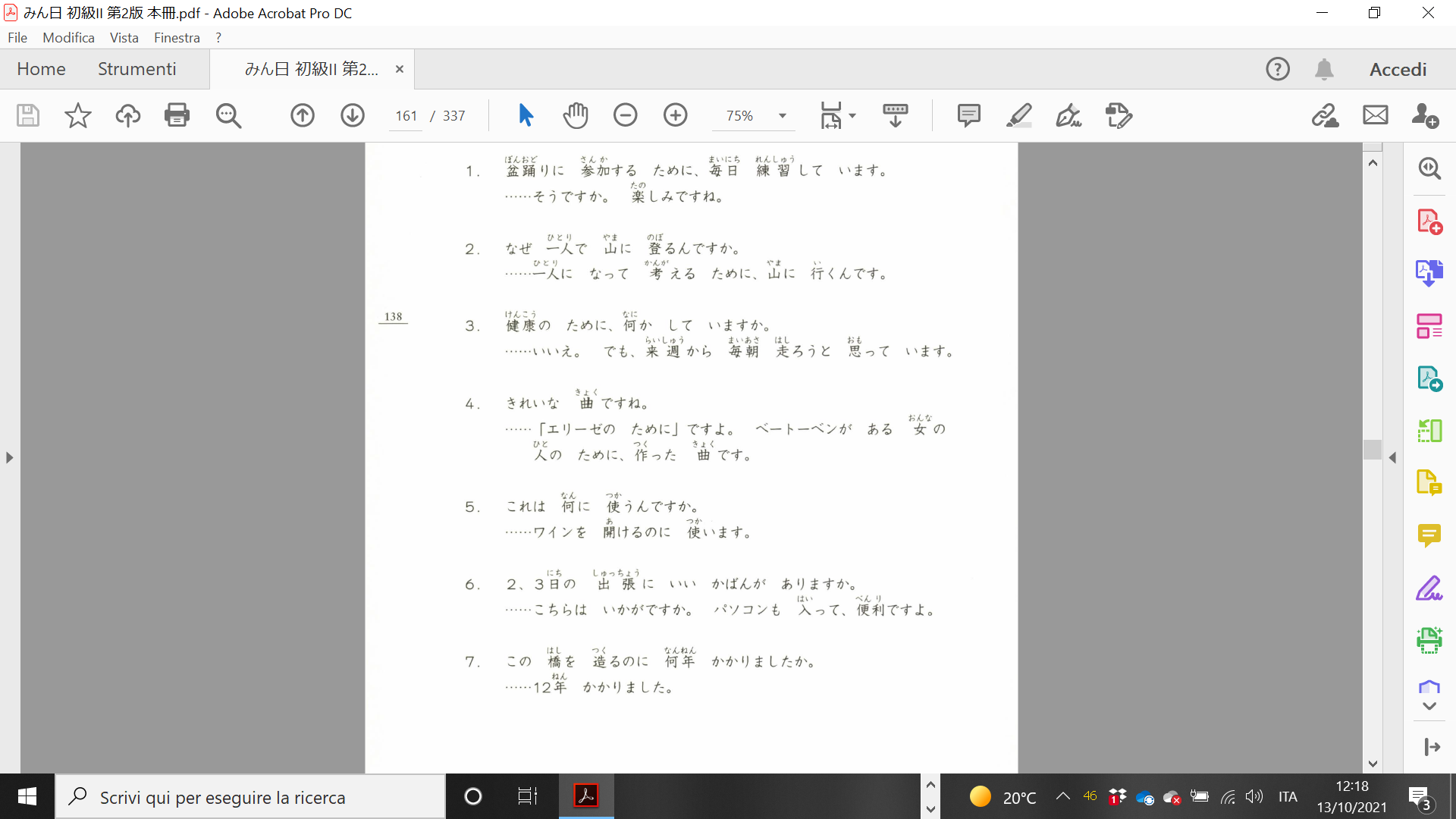 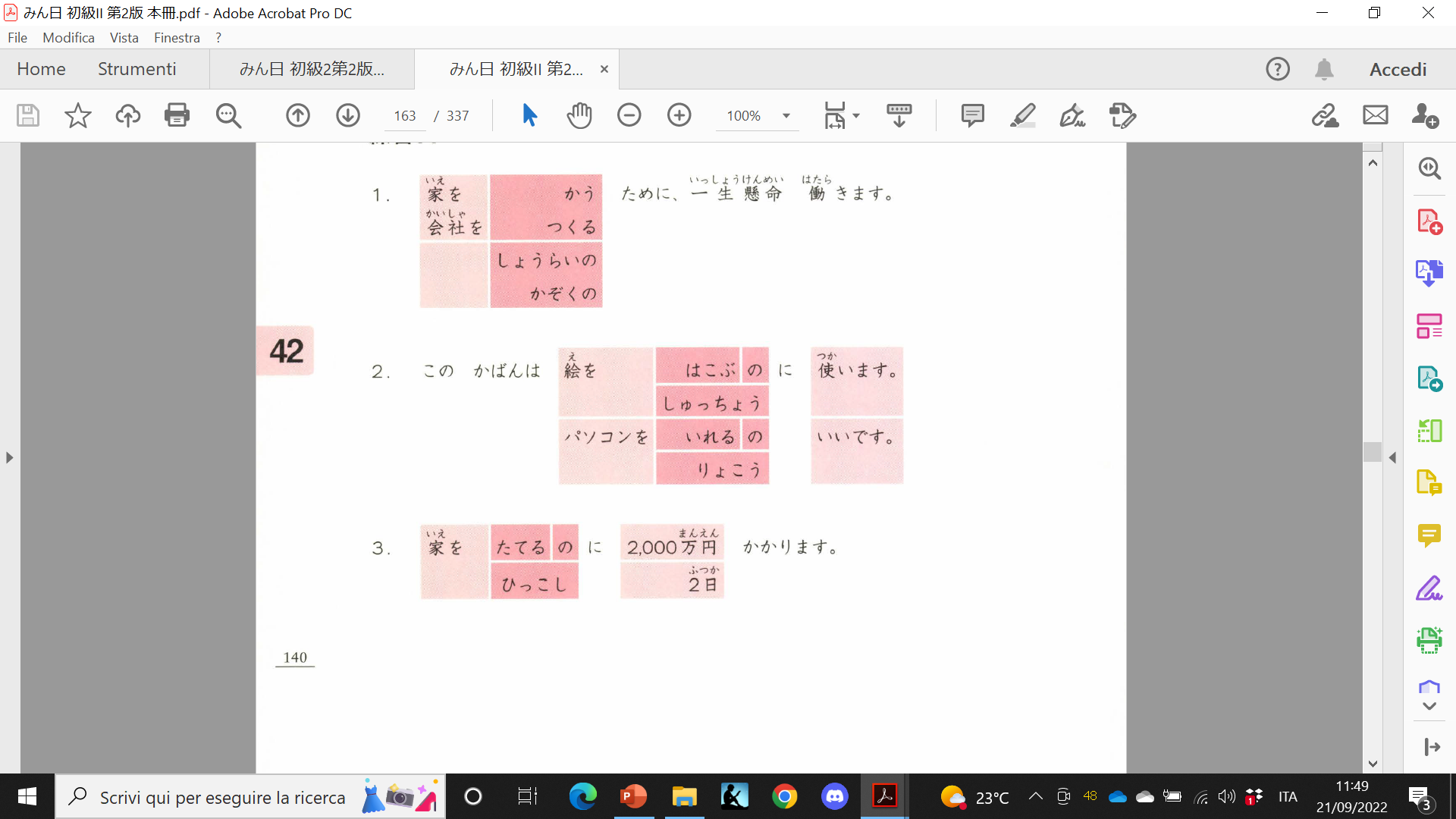 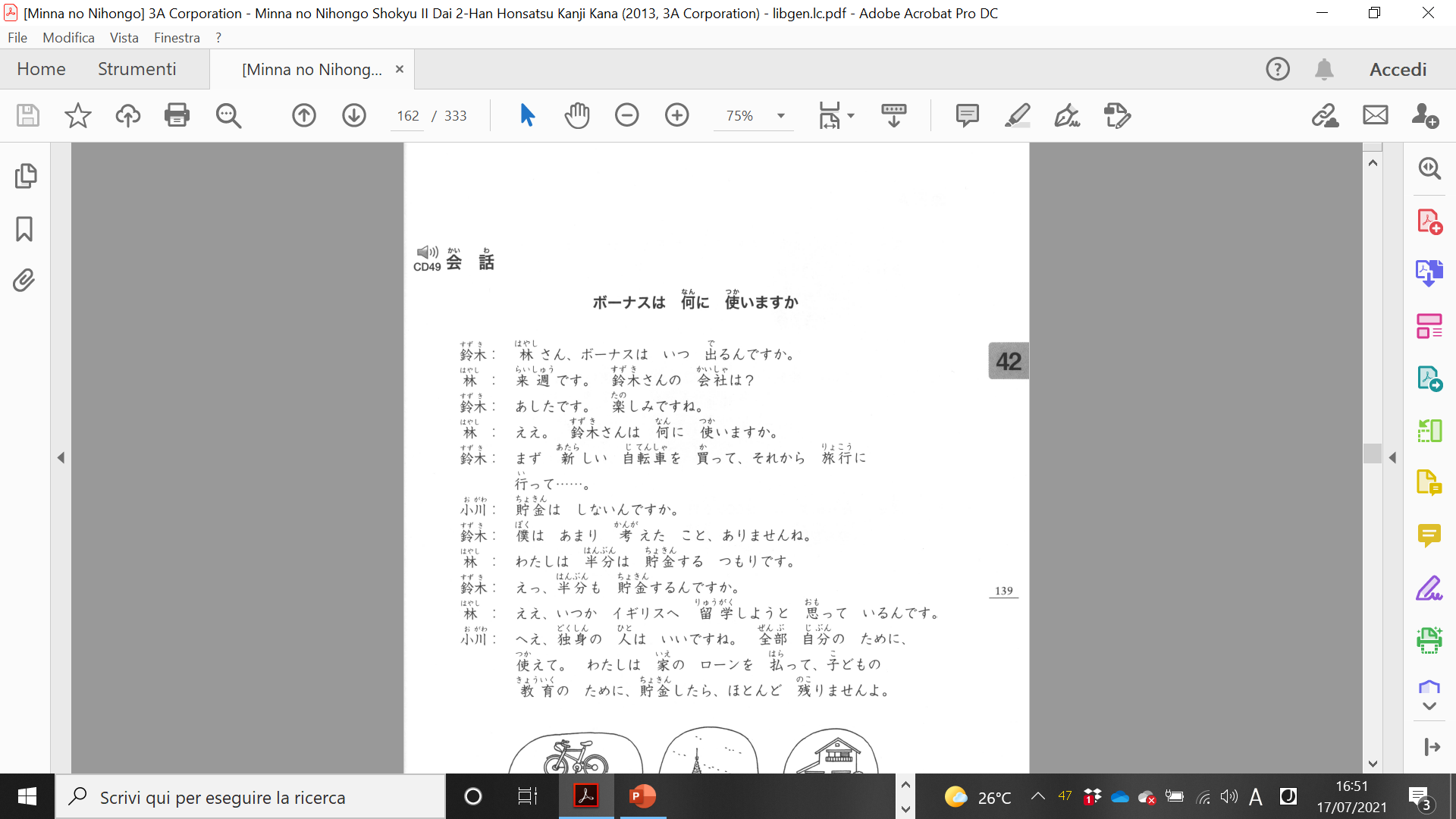 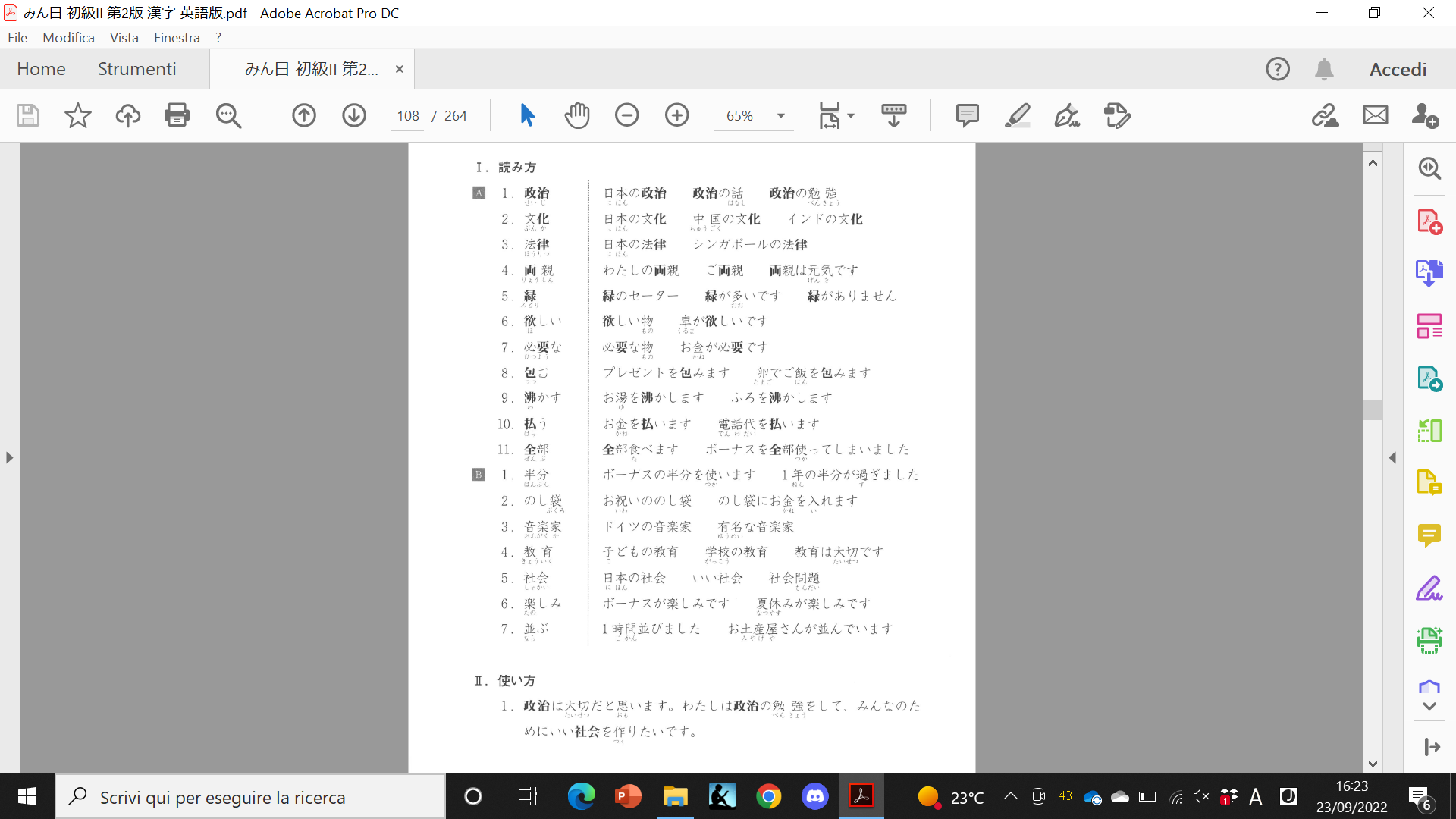 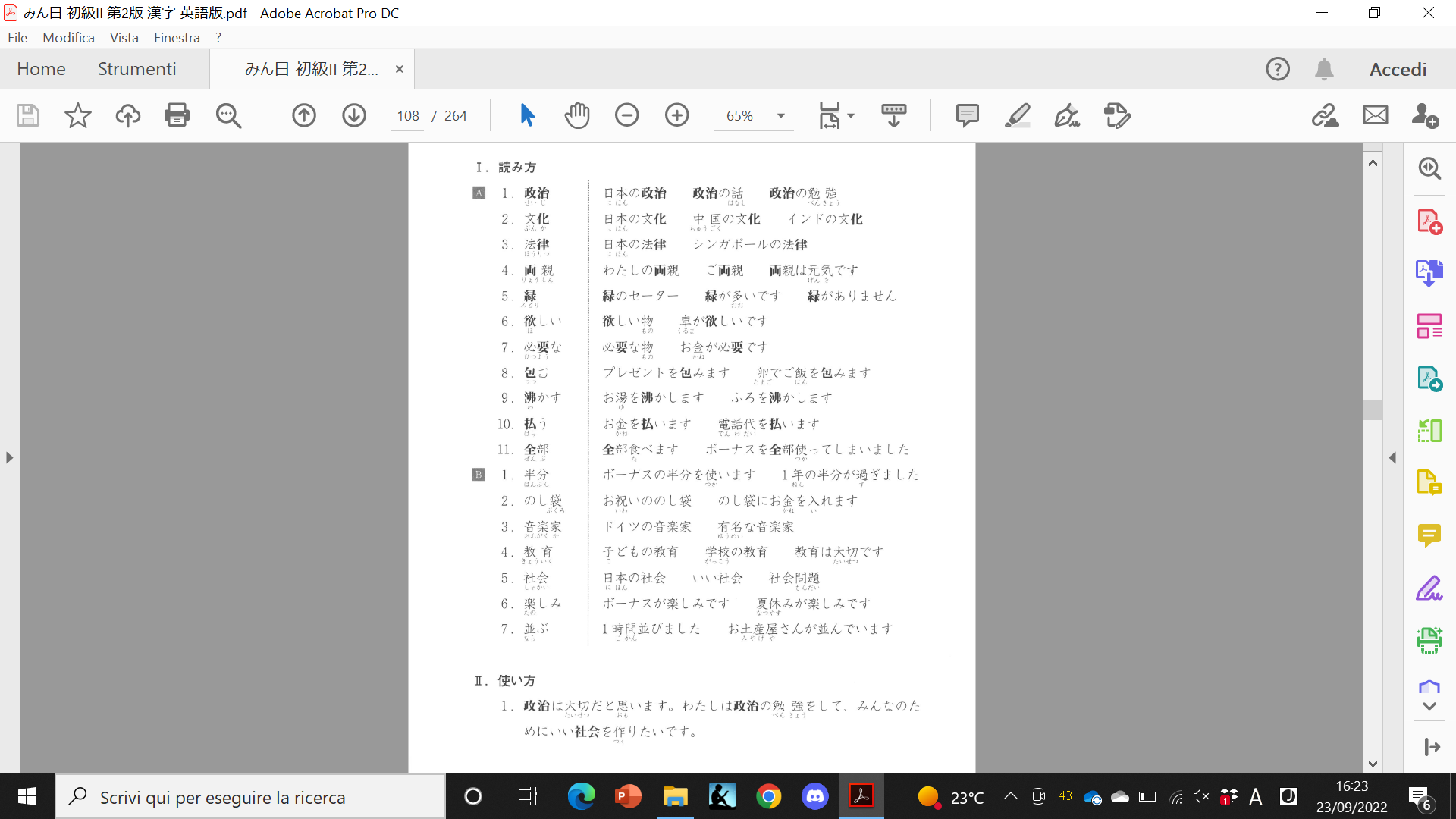 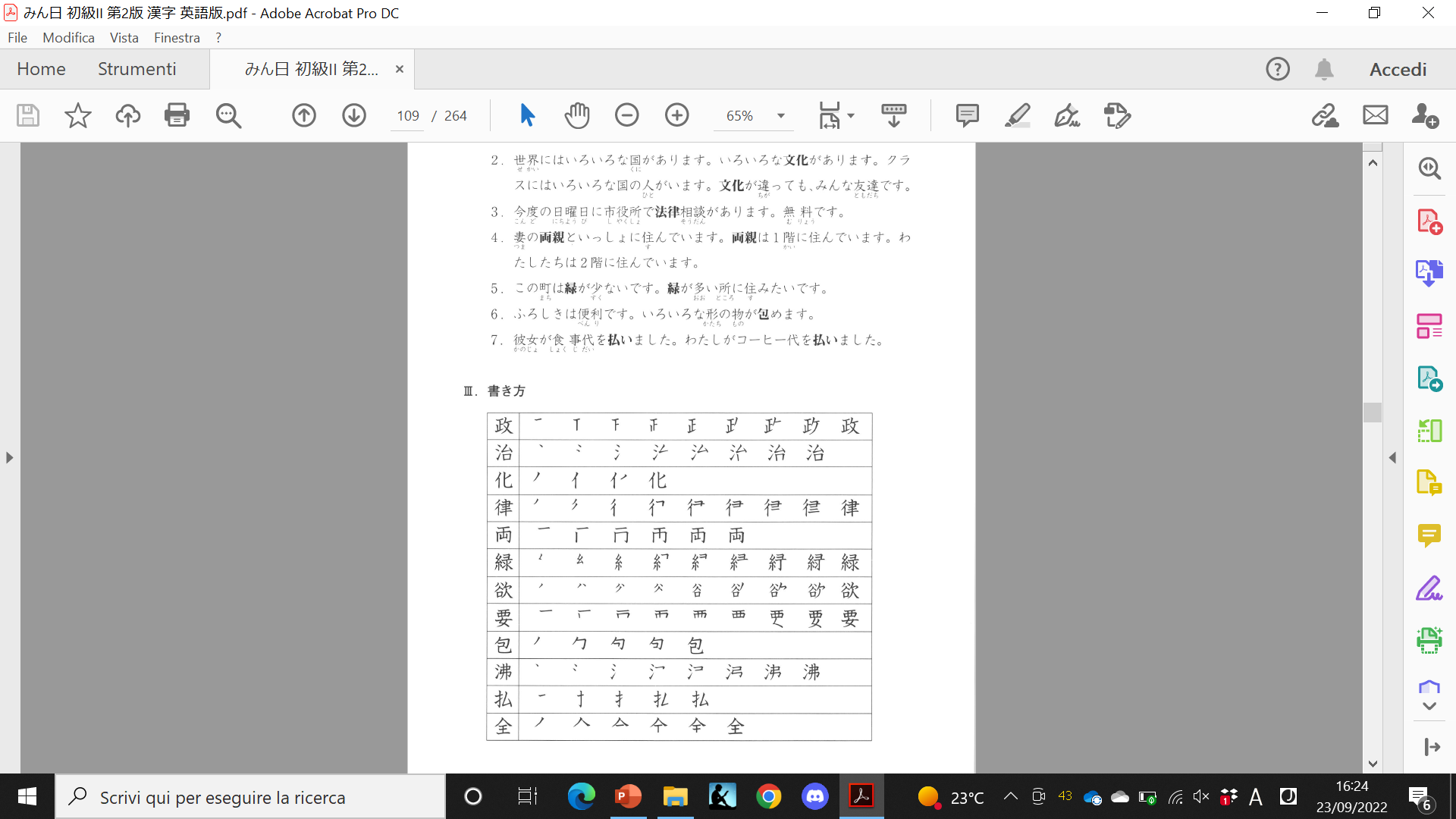 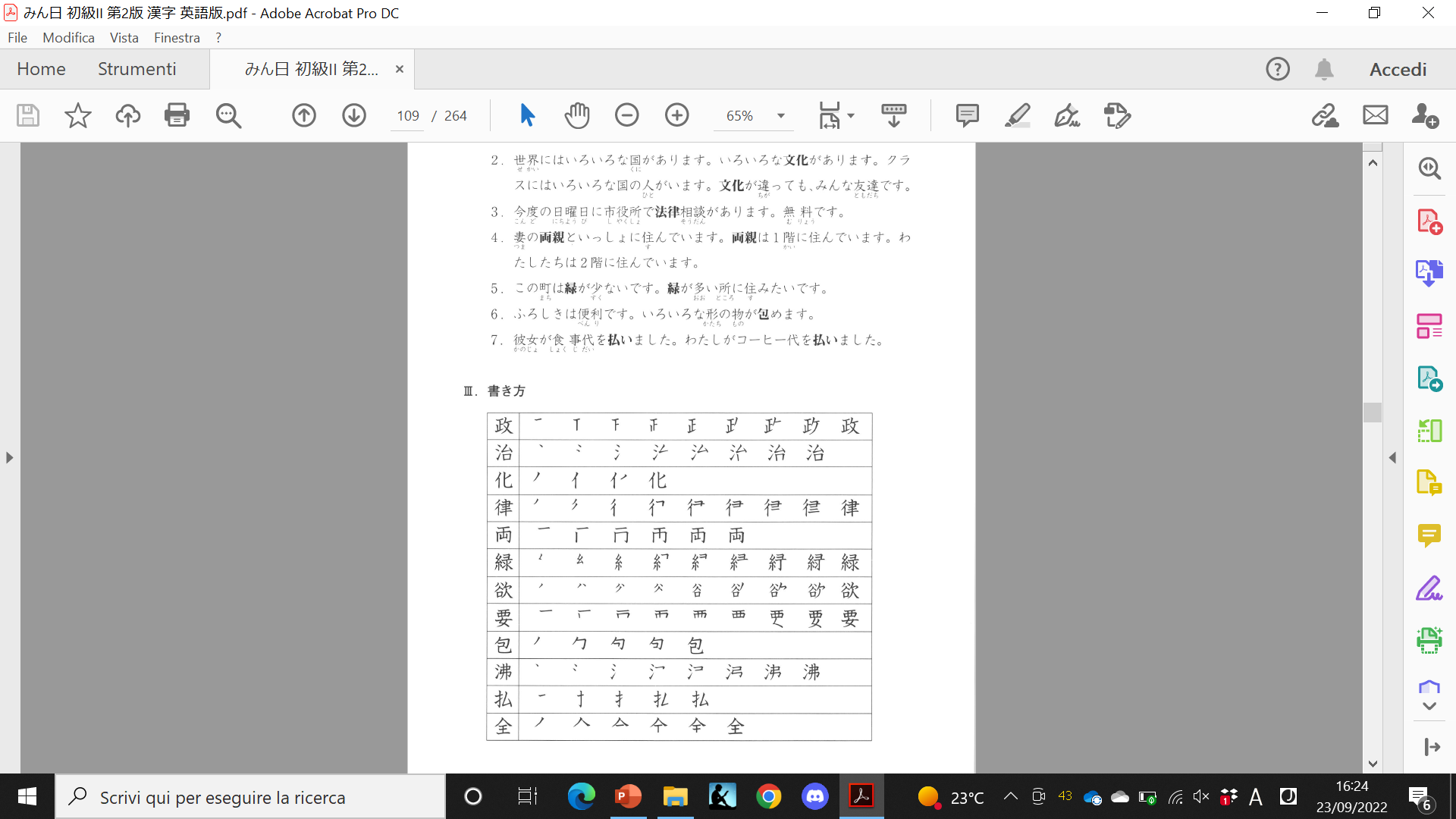 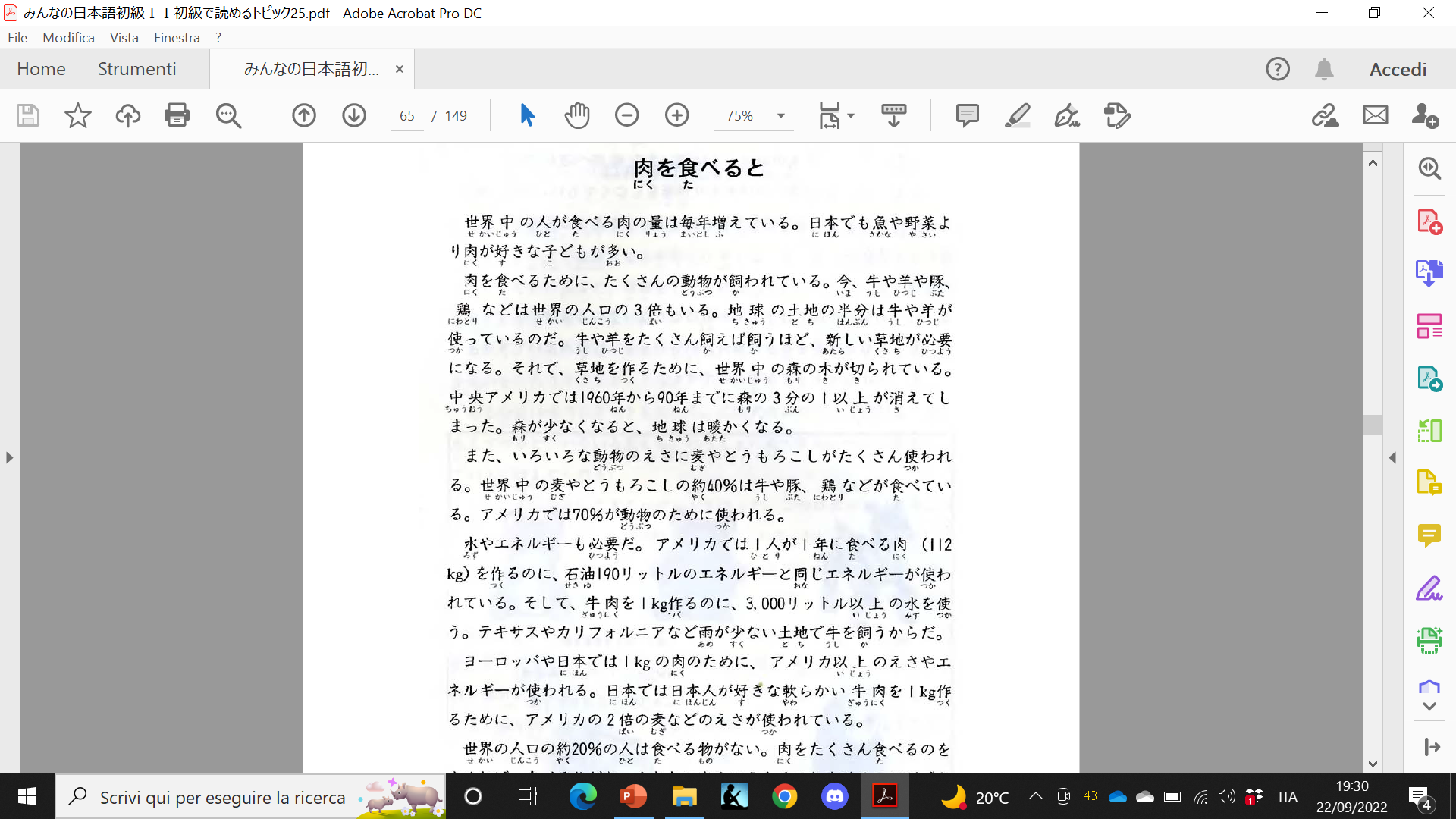 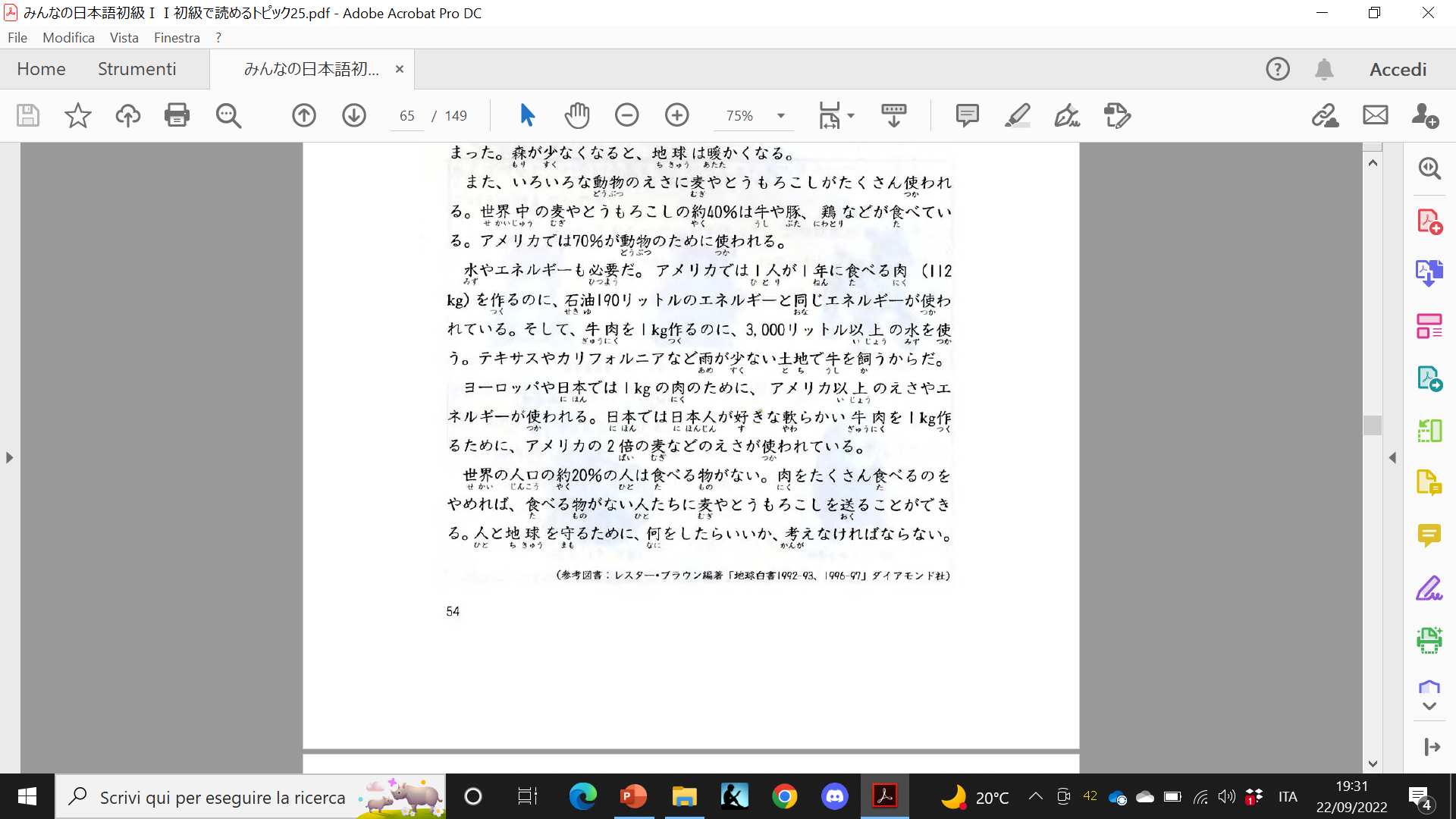